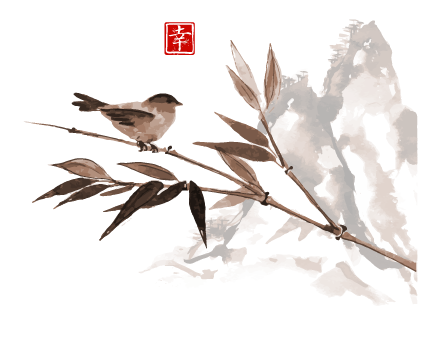 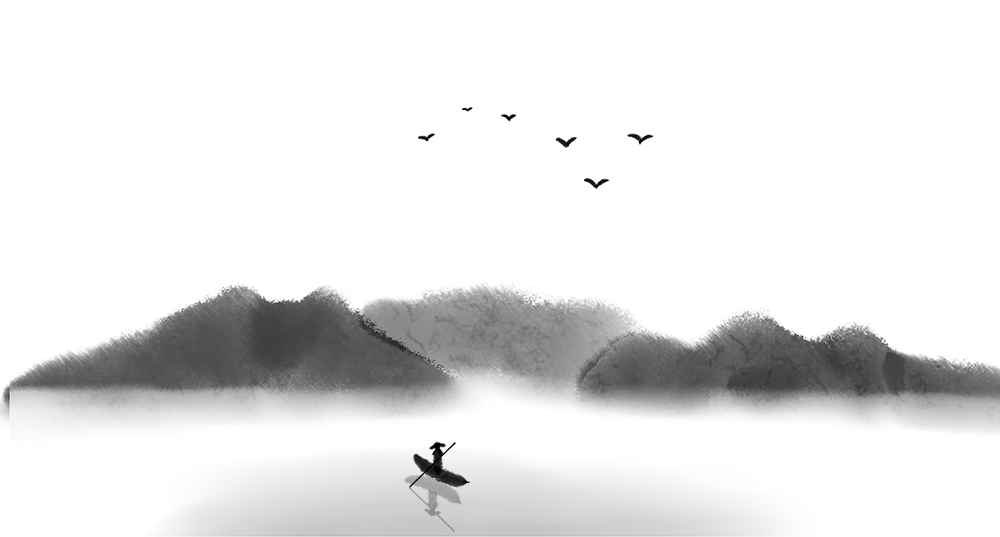 Banking Theory, Deposit Insurance, and Bank Regulation
Author:  Douglas W. Diamond and Philip H. Dybvig
Presented by: Linghang Lyu
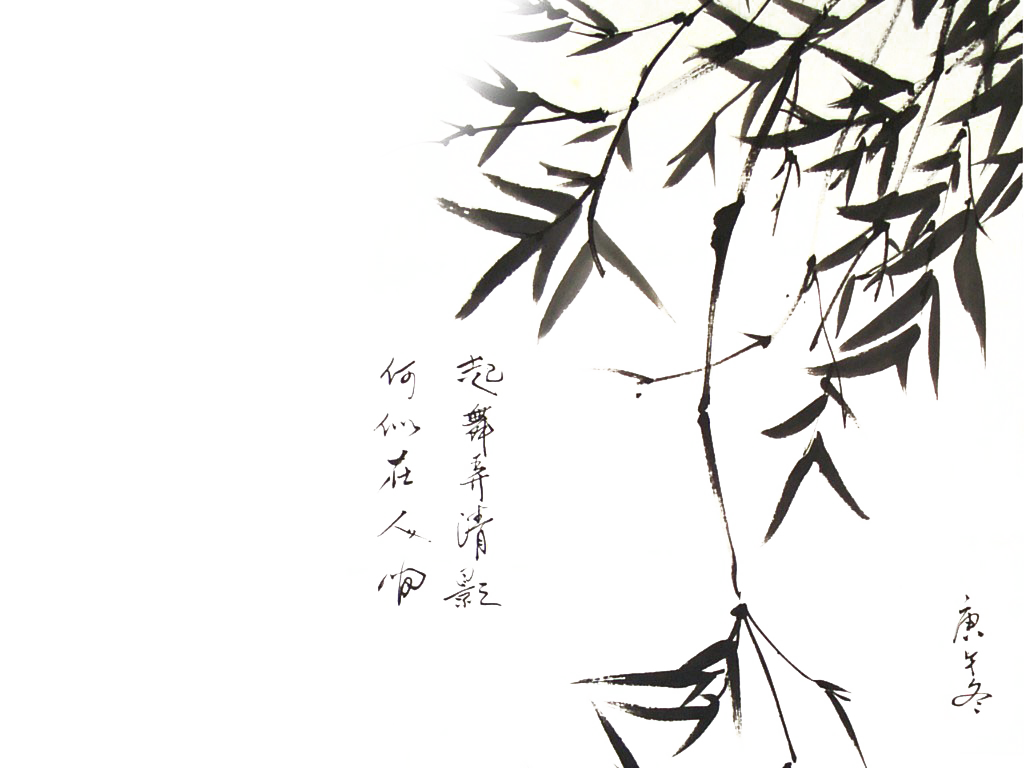 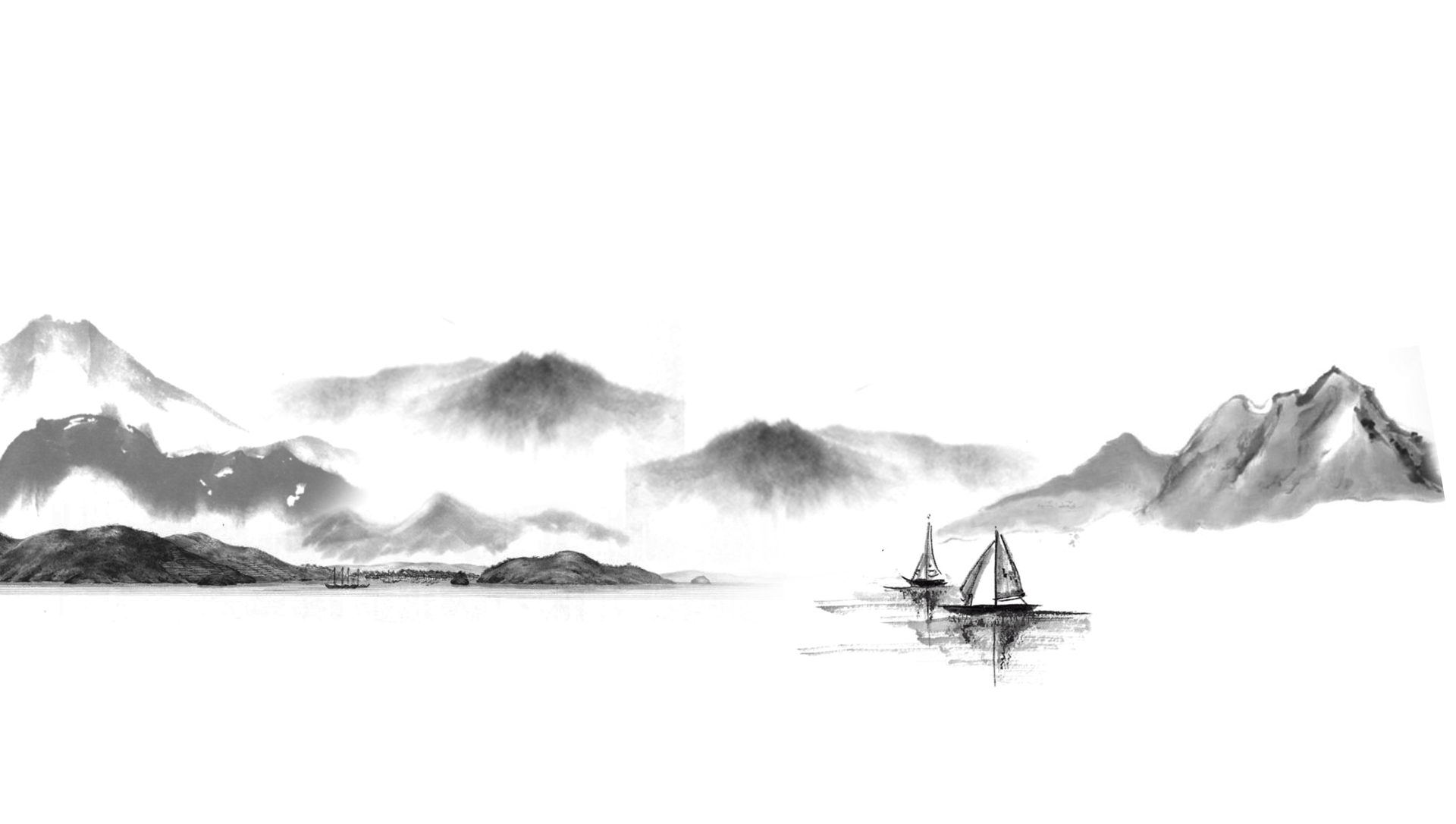 Ⅰ
INTRODUCTION
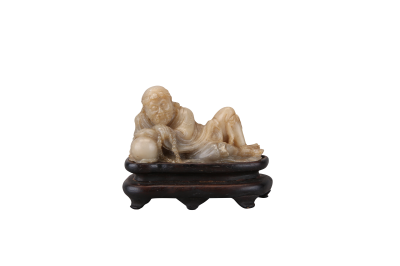 BACKGROUND
01
More and more bank failure after the Great Depression.
- Washington Mutual,2008, 300 billion in assets
- First Republic Bank, 1988, 30.2 Billion
- Continental Illinois National Bank And Trust, 1984, 40 Billion
New
Policies
Needed
New competitors, new tech, new derivatives, etc.
Changing market environment.
02
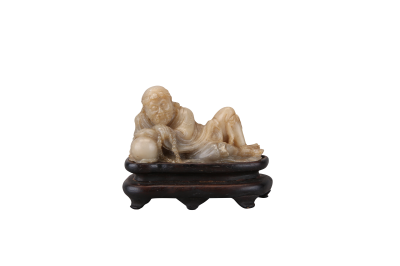 CURRENT LITERATURE
Microeconomics Literature
Discusses problems faced by individual bankers. Practical
But takes the existing banking environment as given
Can’t be flexible enough to evaluate policy changes
Macroeconomics Literature
-   Focus on money supply function of banks
Ignore other functions of banks (transformation)
Dangerous
Some Other Literature
Focus directly on banking industry& services
New born
Not enough empirical verification, can not lead to regulatory strategy
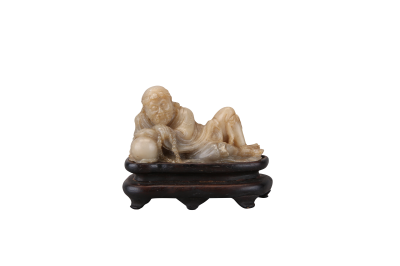 OBJECTIVE
Policy implications of existing models of banking industry
OBJECTIVE
Examine some proposals based on the these theories
Definition of deposit insurance:
It is issued by regulatory institutions or central banks to protect bank depositors from losses caused by a bank's inability to pay its debts when due.
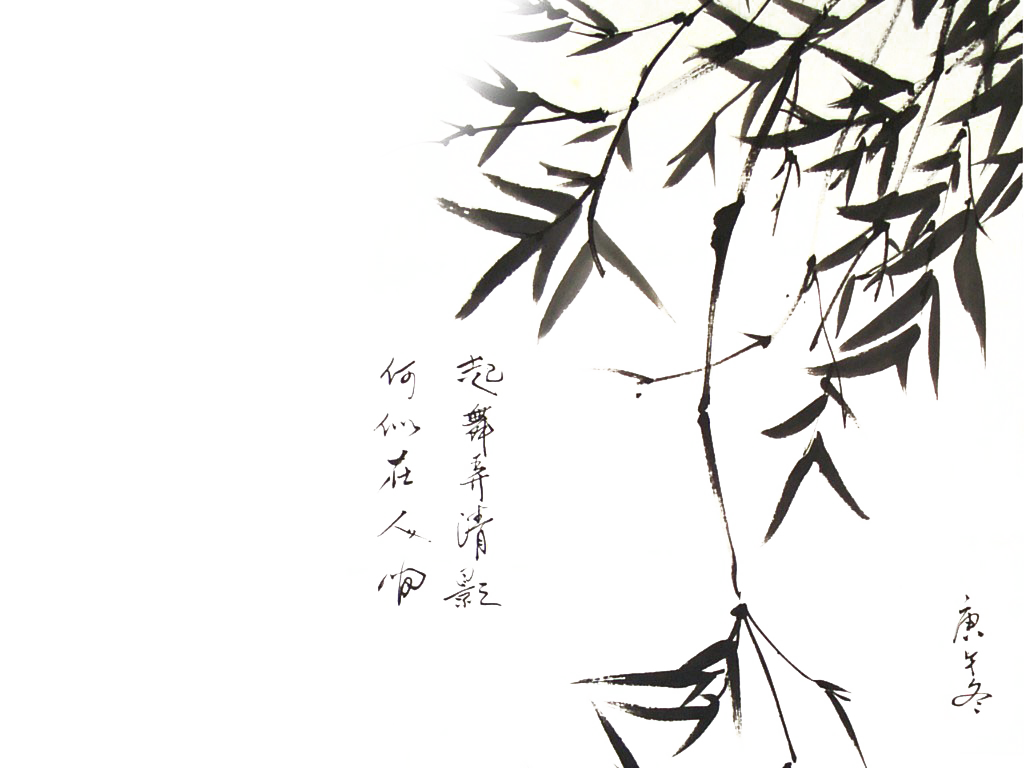 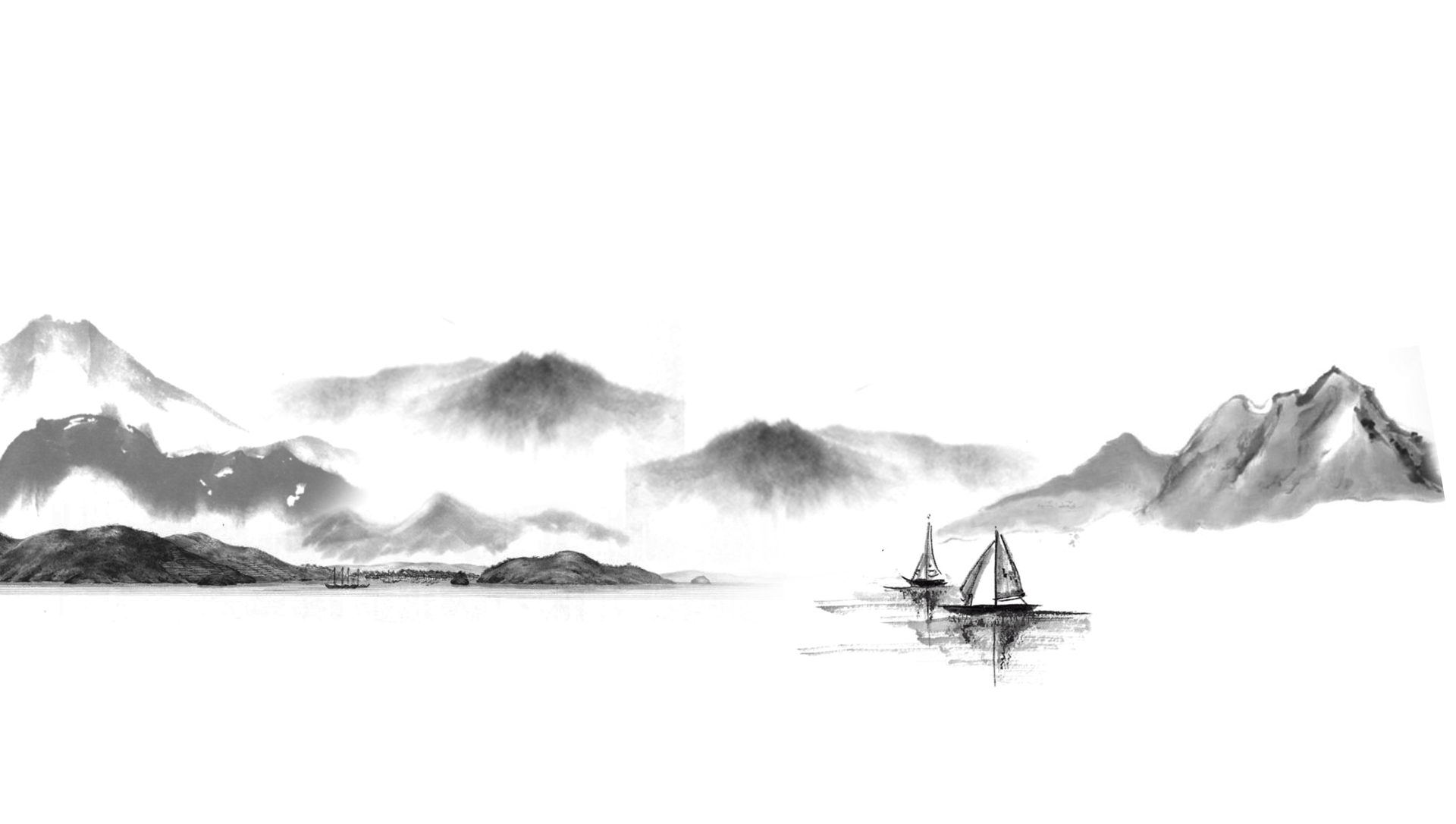 Ⅱ
DEPOSIT INSURANCE
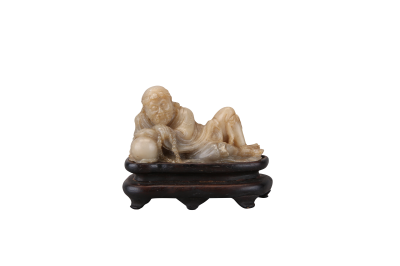 DEPOSIT INSURANCE
Proposal: limit deposit insurance or require banks to have uninsured subordinated short-term debt.
- Depositor incurs very low cost with withdrawal.
- Even a small chance of loss, uninsured investors will run
- Instable banking system
- Reduce the effectiveness of deposit insurance in preventing runs
- Uninsured deposits are junior to the insured deposits
Assumptions
- If the fraction of uninsured short term deposit is high, it will be costly for banks
BAD PROPOSAL!
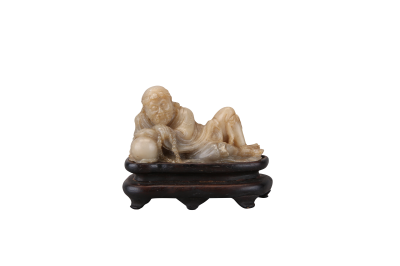 DEPOSIT INSURANCE
Proposal: Banks should be restricted from investing into new line of business using insured deposits.
Ⅰ
Deposit insurers bear the downside risk but the bank owner get the benefit of the upside risk;
Because of the fixed rate feature of deposit insurance, it becomes cheap when the bank tries to take large enough risk;
Ⅱ
Ⅲ
Banks will expand their business and choose riskier assets;
Ⅳ
Reduce the viability of deposit insurance.
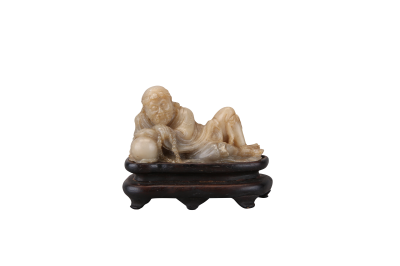 HOW TO IMPLEMENT RESTRICTIONS
Proposal: Banks should be restricted from investing into new line of business using insured deposits.
Continuous monitoring and provide guidance
Set up restrictive covenants
Threat of loss of business due to loss of reputation
Make the insurance premiums variable (impractical so far)
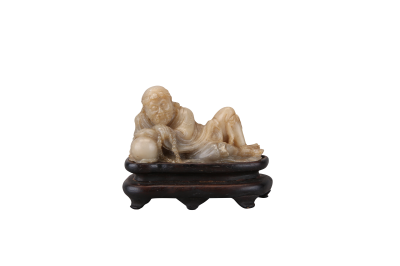 DEPOSIT INSURANCE
Proposal: Deposit insurance premiums should be set to the extent that the riskiness of banks could be observed
Given that the banks will have incentive to bear a lot of risk with deposit insurance.  We should set variable insurance premiums so that it reflects correctly the risk of the banks’ loan
Why impractical to implement?
Hard to get private information from banks
No secondary market---no publicly available trading rates
Some ideas:
Interest rates paid on deposits
Interest rates charged on loans
But require careful execution because the true interest rate will be hard to observe
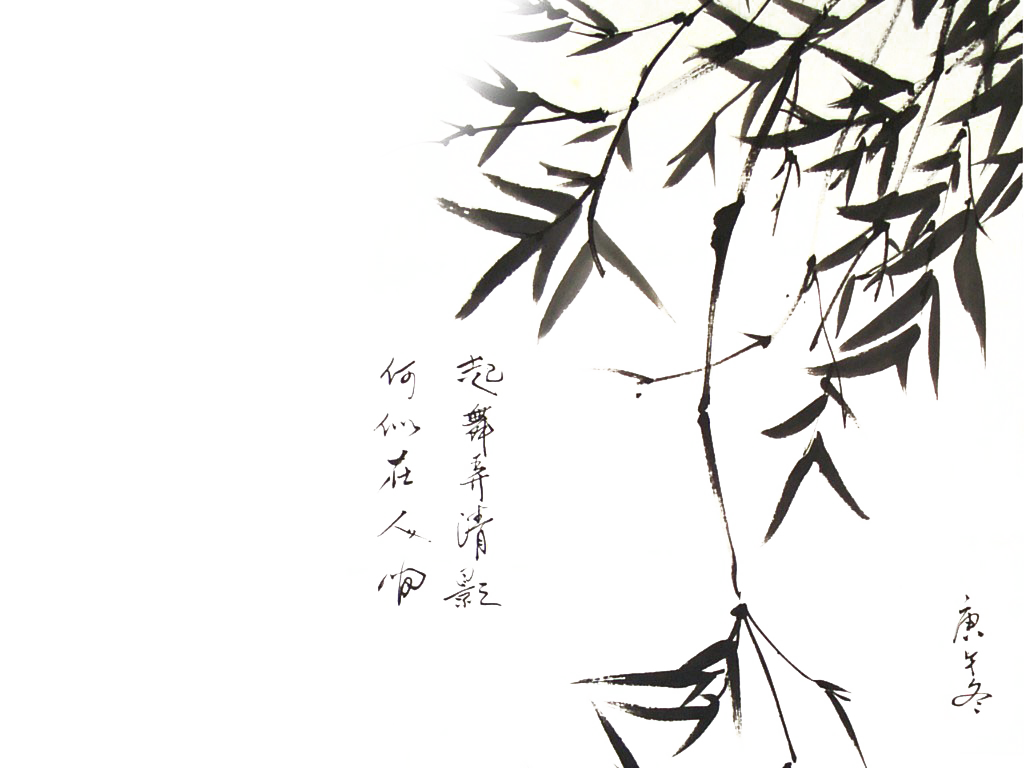 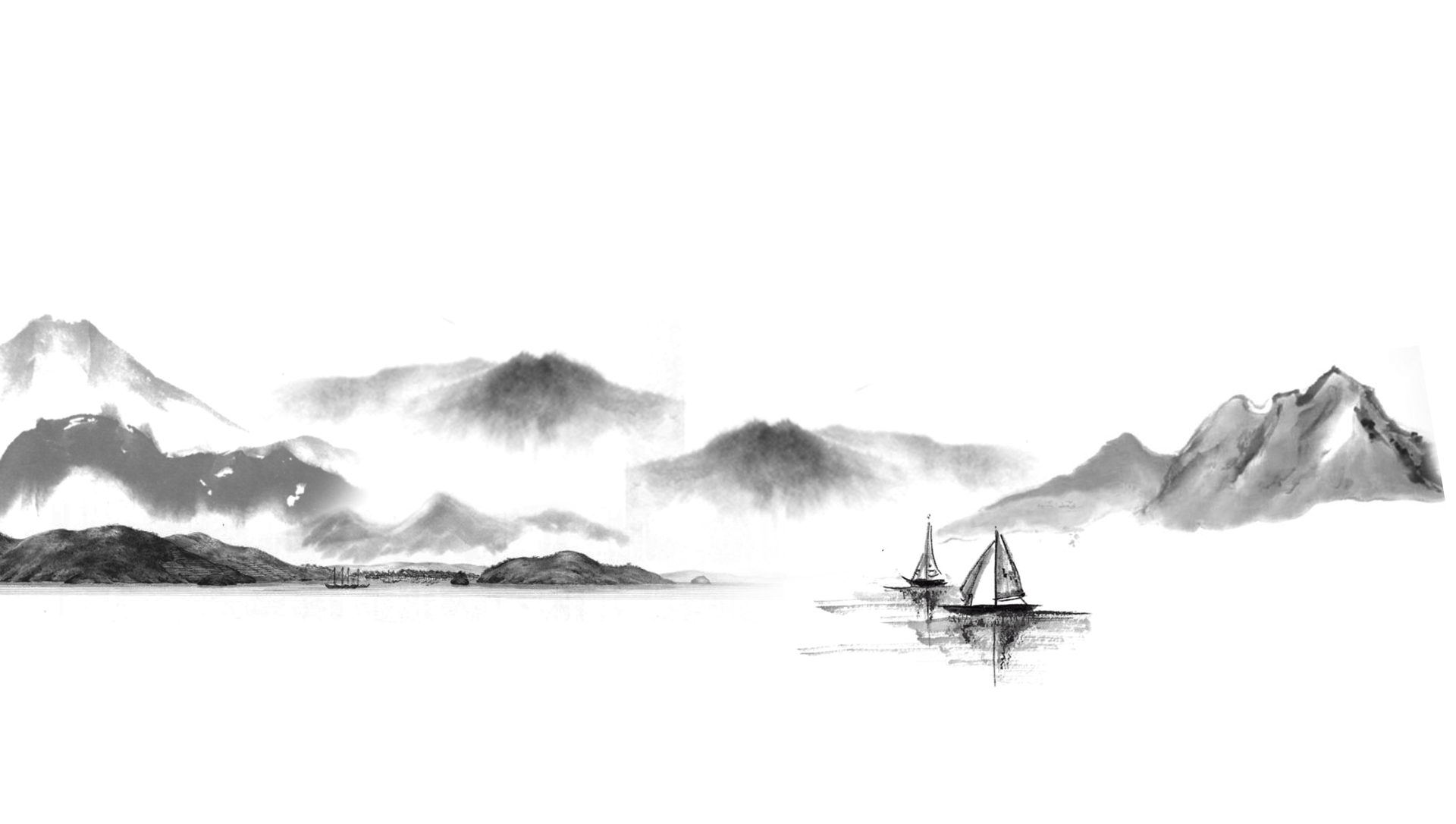 Ⅲ
FRACTION RESERVE BANKING
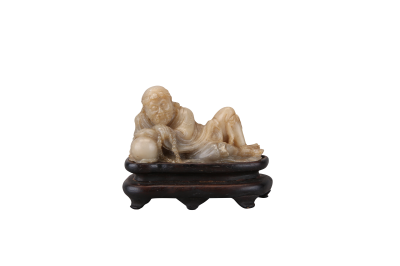 100% RESERVE REQUIREMENT
Proposal: There should be 100% reserve requirement for banks.
- Banks can only buy liquid government claims or securities as assets, and only perform liability services
Matching the liquidity of banks’ assets& liabilities will eliminate the bank failure problem
Prevent bank runs
RATIONALE
Bank failure problems arise mostly because of the mismatch between its assets & liabilities
When 100% reserve banking is implemented, banks’ asset side will be much more liquid
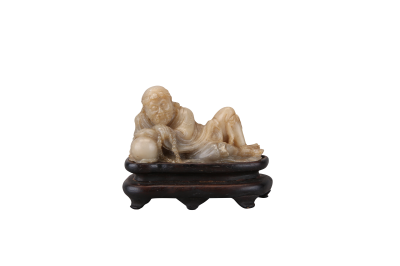 PROPOSAL:100% RESERVE REQUIREMENT
If successful: Only remove the purely monetary causes of bank runs.
(does not consider quality of the loans)
However, it will divide banking industry into two parts
BAD 
PROPOSAL!
Regulated part: still called “banks”, provide only liability services
Unregulated part: some institutions will exploit opportunities to provide transformation services
100% 
RESERVE REQUIREMENT
Results:
Instability problem still exists 
Mutual fund will be a good substitute of banks
Those corporations/ money market funds who rely on banks’ line of credit will incur liquidity risk
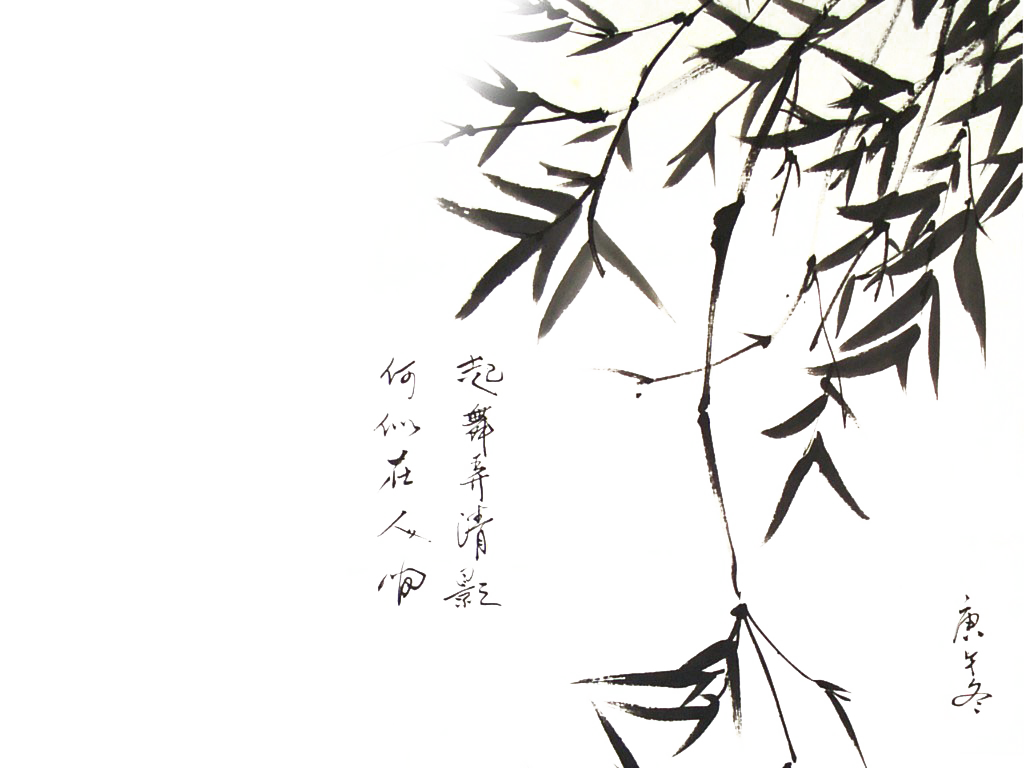 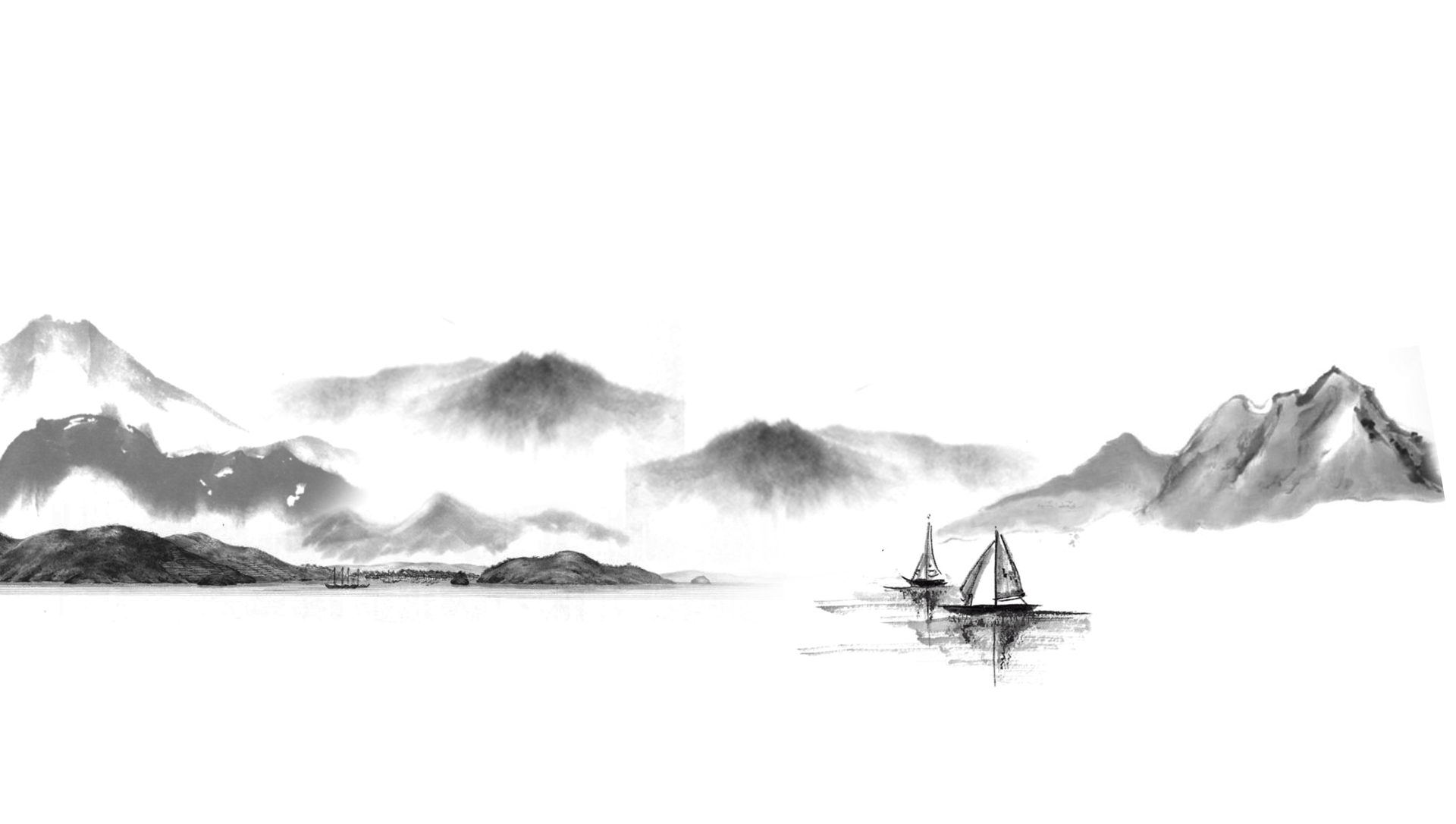 Ⅳ
CONCLUSIONS
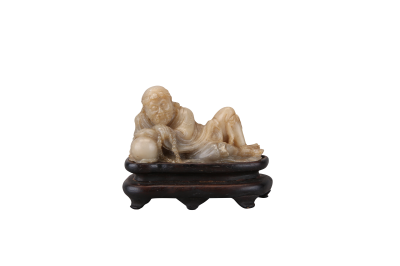 CONCLUSIONS
POLICY OBJECTIVE
Ⅱ
Ⅳ
Ⅰ
Ⅲ
- Preserve banks’ ability to create liquidity
- Prevent bank run without restricting banks’ services
- Designed to restrict banks from taking to much risk
- Deposit insurance should be considered primarily during policy issues
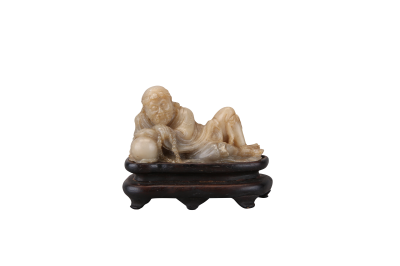 CRITIQUE & FURTHER STUDY
Critiques:
Relies on behavior inference, not much empirical evidence/ quantitative backup
Did not provide detailed discussion about how the “new environment” is going to reshape the industry and how policies evolve accordingly
Further study:
Consequence of new competitors; new tech:  Eg: in China, Alibaba, MI
----My bank, XW bank
Quantitative research on Insurance premium
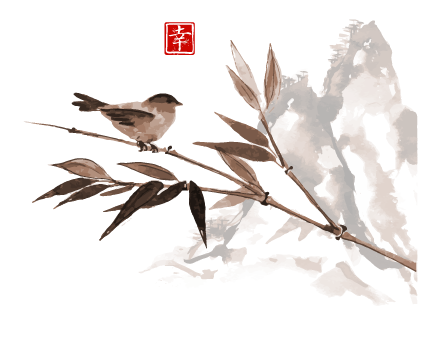 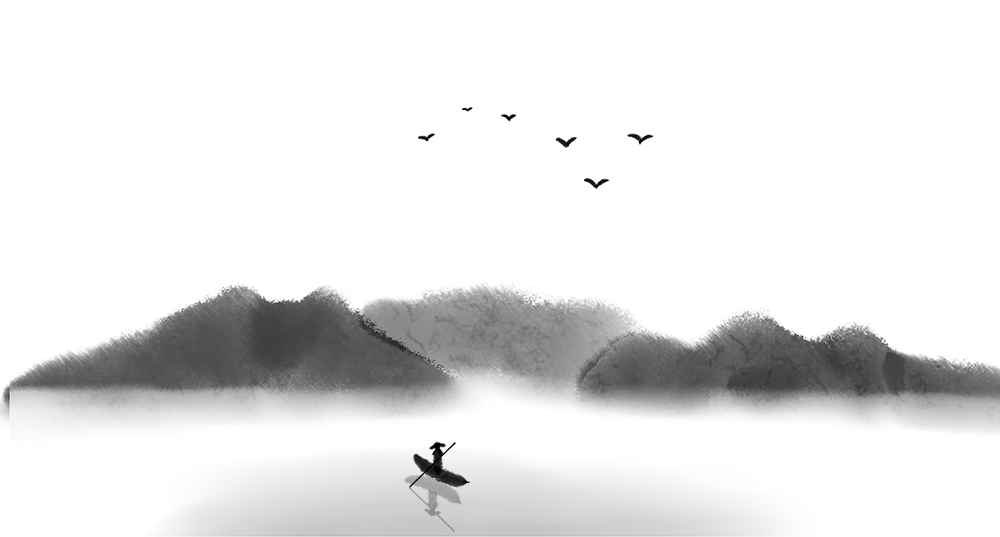 THANK YOU
Presented by:Linghang Lyu